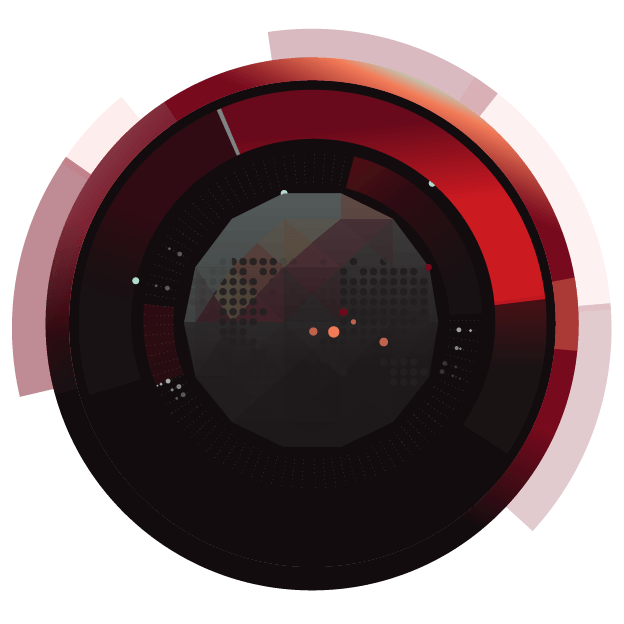 GLOBALTERRORISM INDEX 2022
Measuring the impact of terrorism
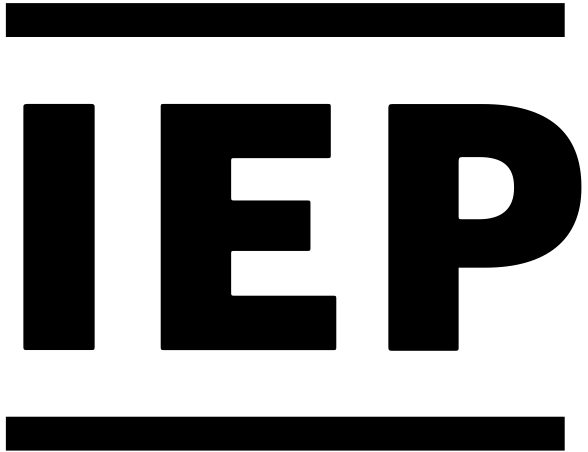 “
The Institute for Economics & Peace aims to create a paradigm shift in the way the world thinks about peace.
Mission & About us
We are an independent, not-for-profit think tank dedicated to building a greater understanding of the key drivers of peace, as well as identifying the economic benefits that increased peacefulness can deliver.
Our international offices
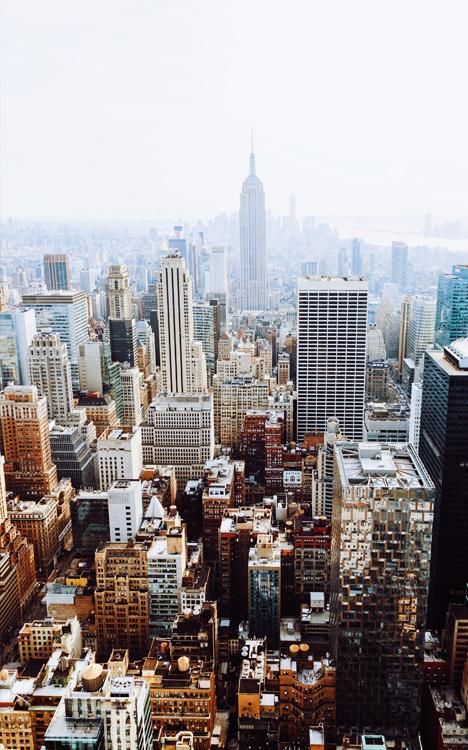 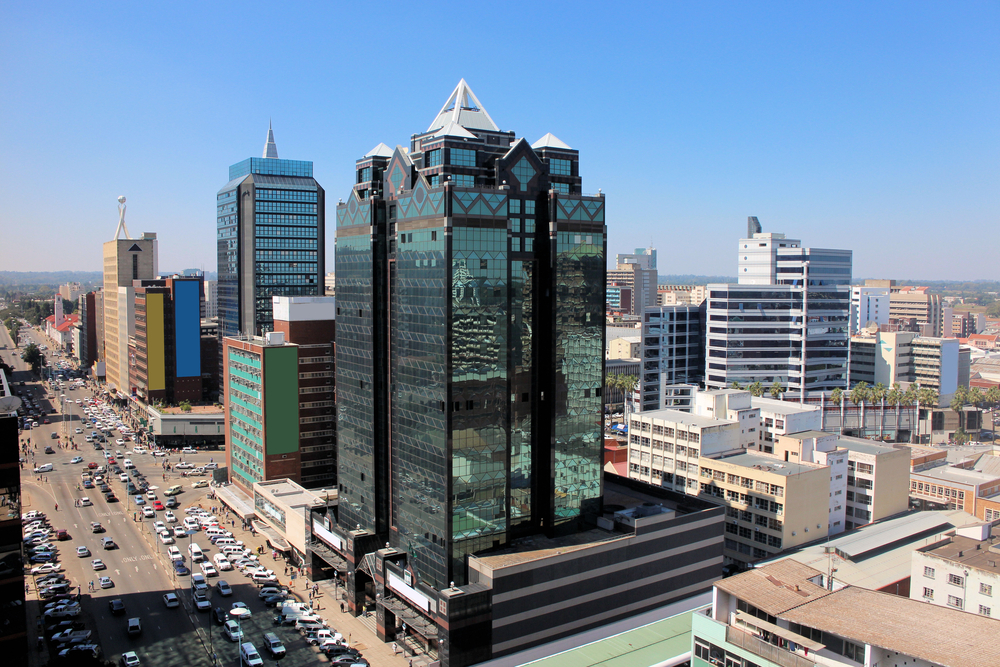 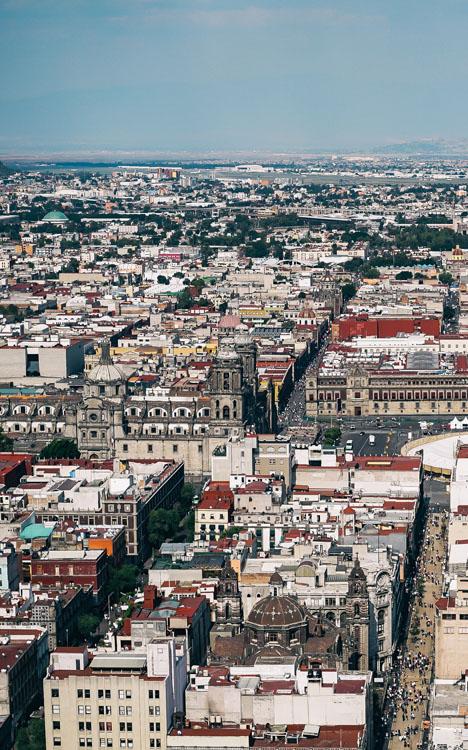 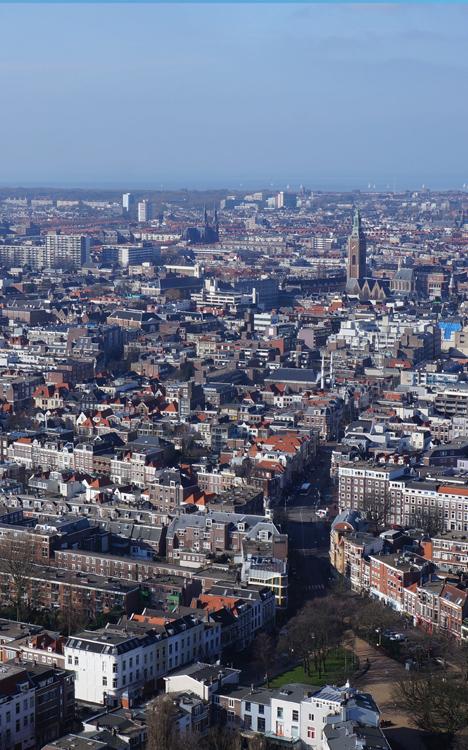 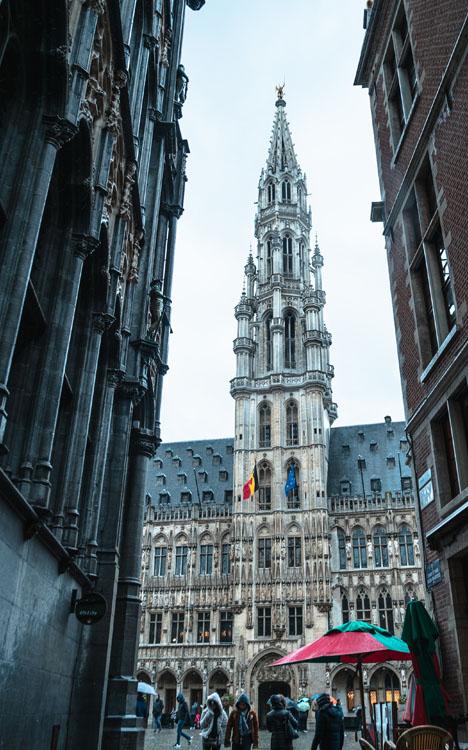 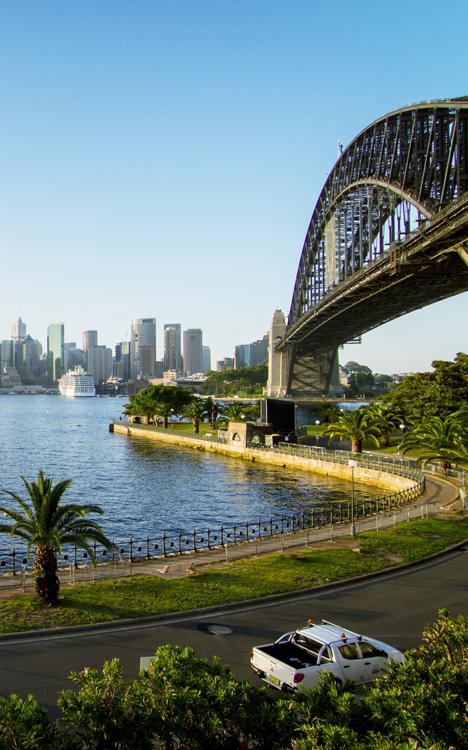 HARARE
SYDNEY
NEW YORK
BRUSSELS
MEXICO CITY
THE HAGUE
Zimbabwe
Mexico
Belgium
Australia
The Netherlands
USA
Institute for Economics & Peace
Research used extensively by organisations, including the OECD, Commonwealth Secretariat, World Bank and the United Nations
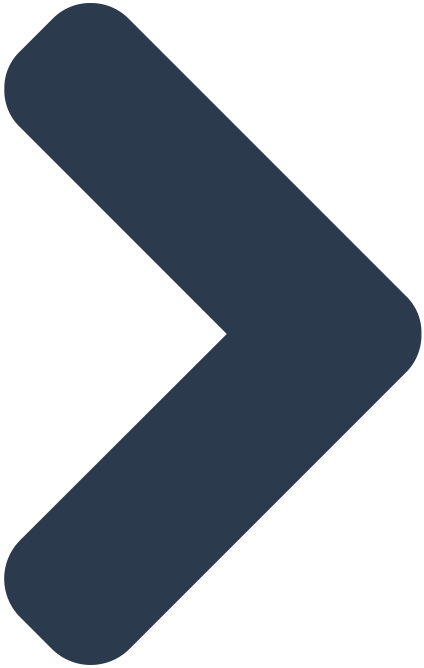 28BN
1.4BN
152
Work is included in thousands of university courses
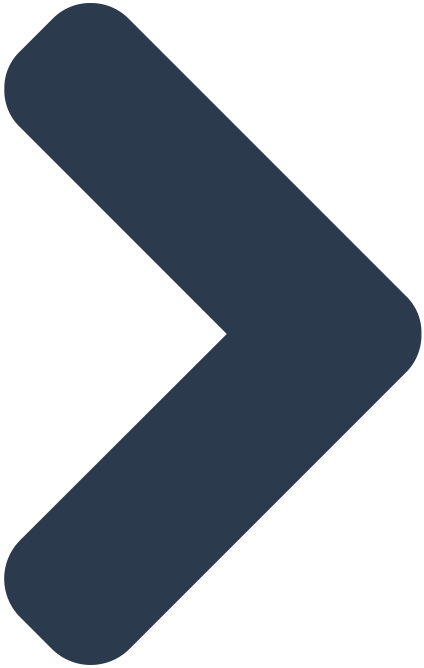 MEDIA REACH
SOCIAL REACH
COUNTRY REACH
Over 350,000 downloads of IEP reports
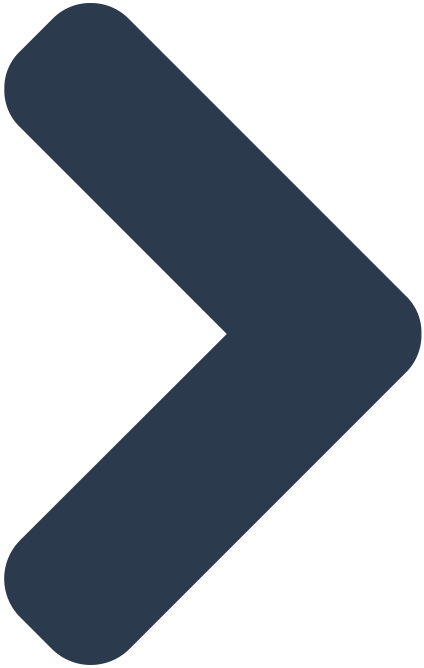 10
3000
1.3M
PUBLISHED REPORTS
BOOK REFERENCES
UNIQUE VISITORS
IEP Products
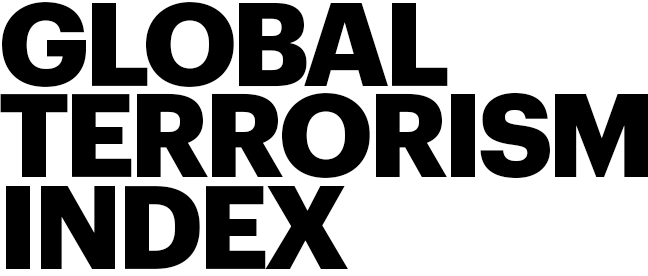 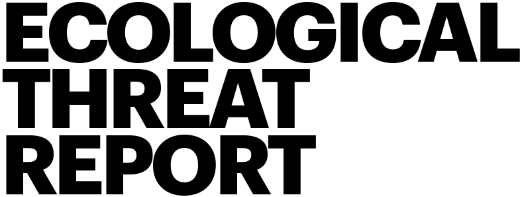 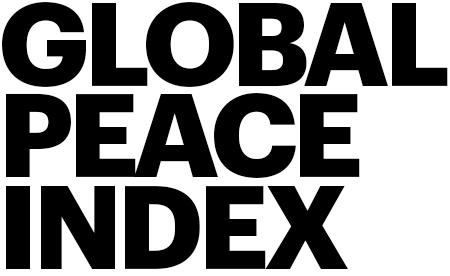 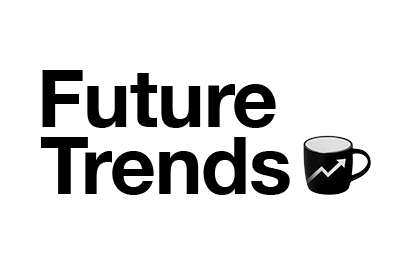 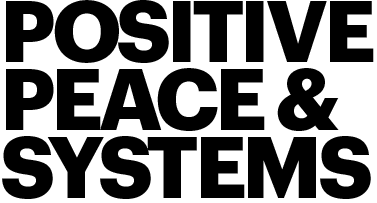 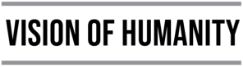 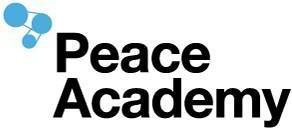 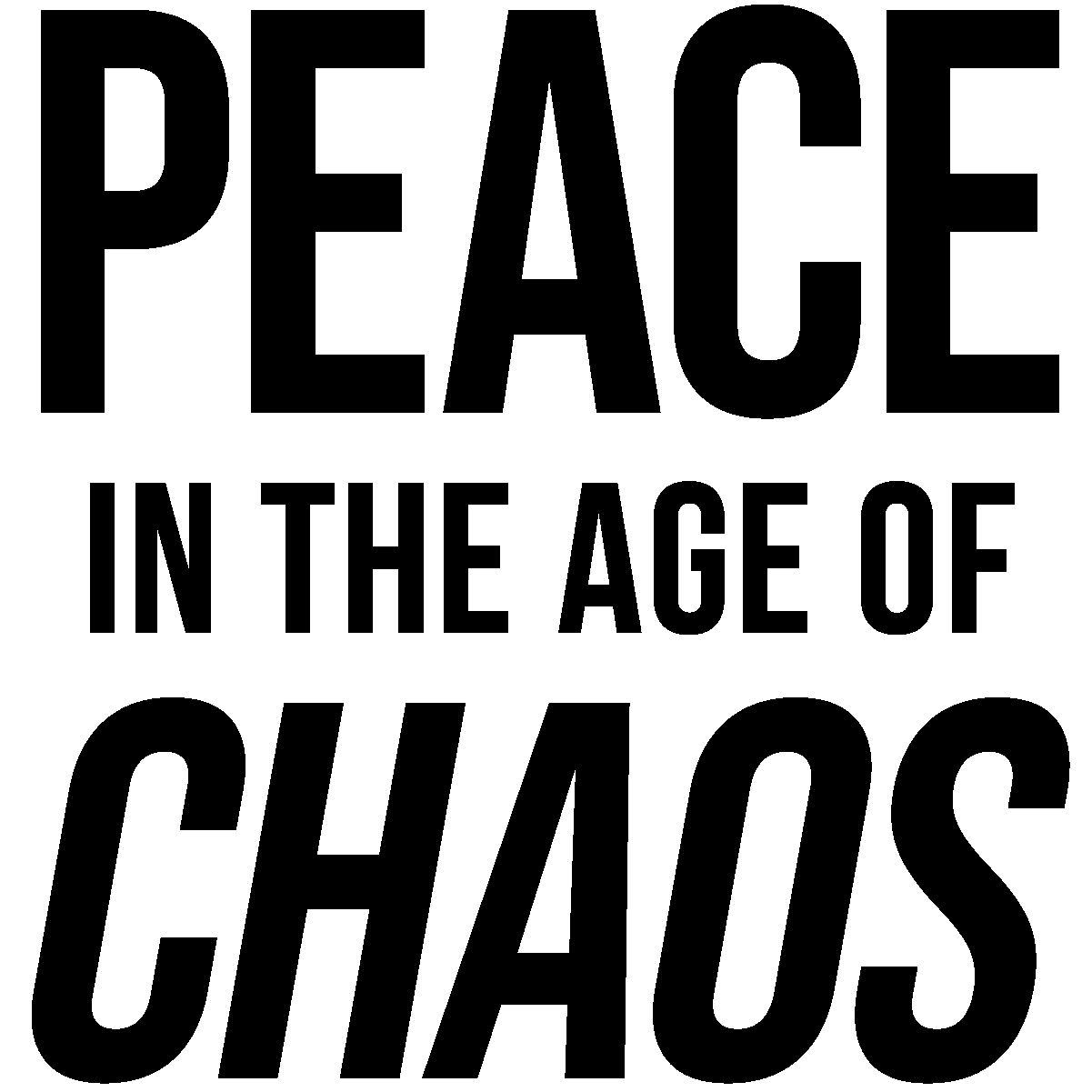 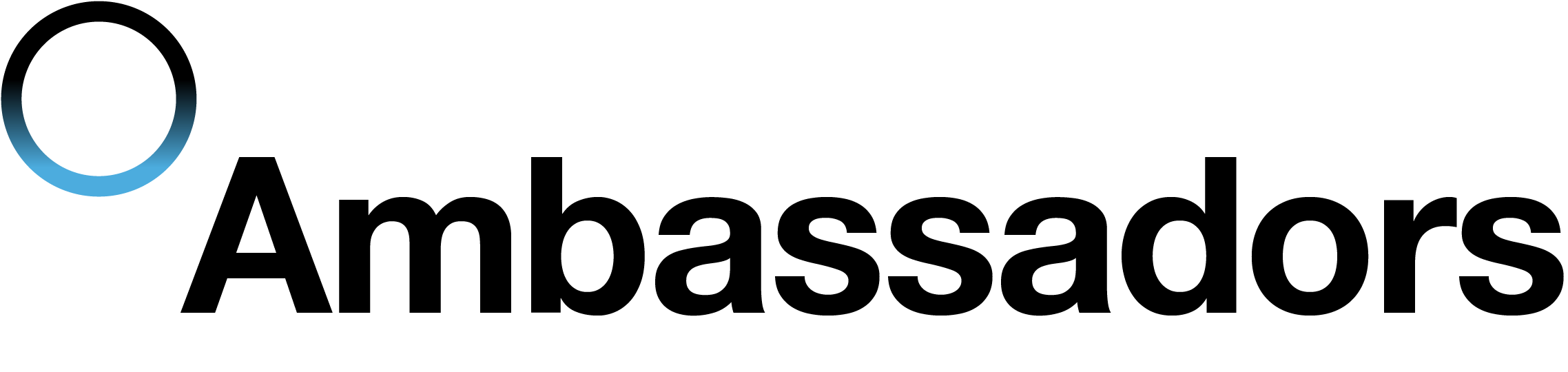 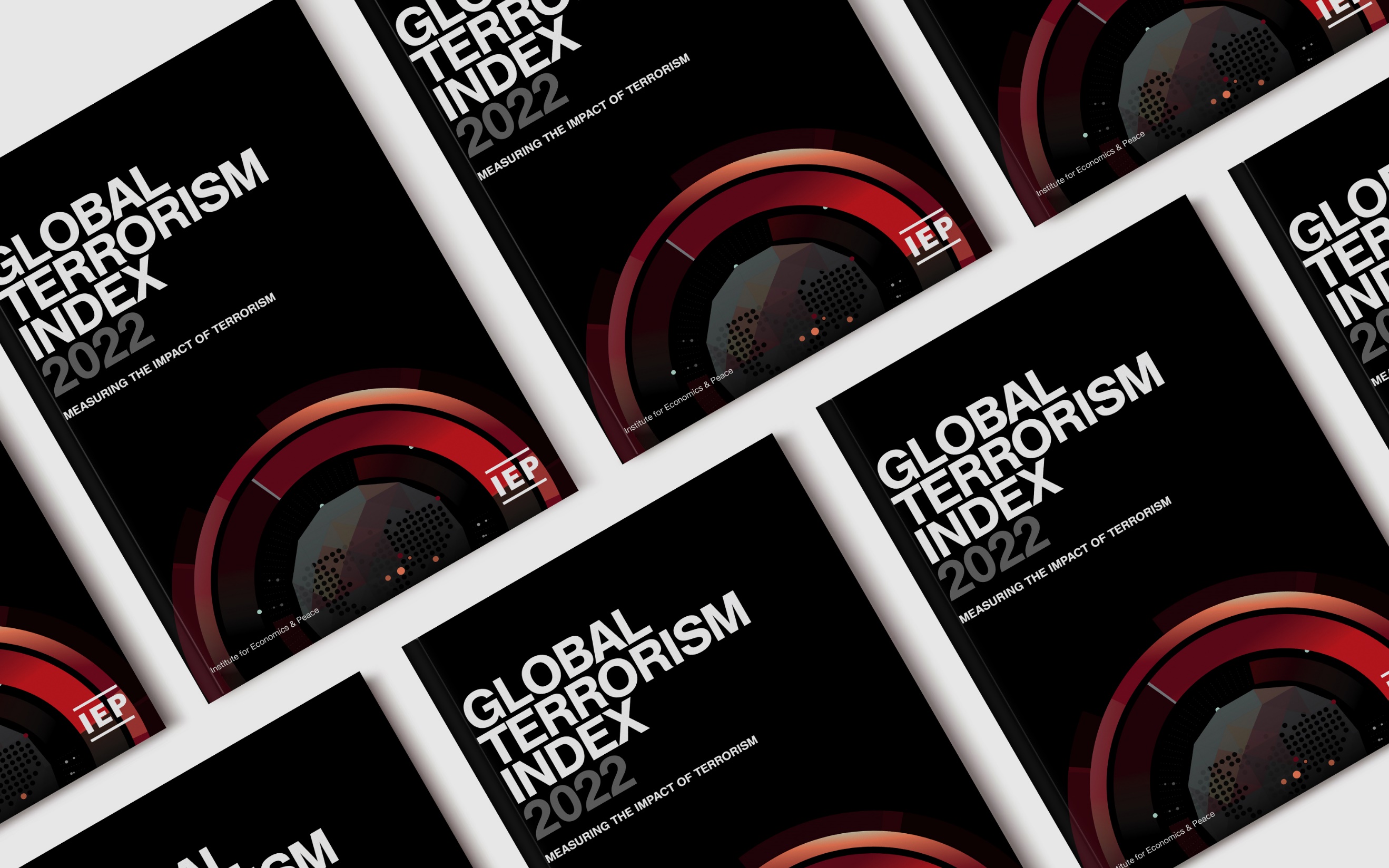 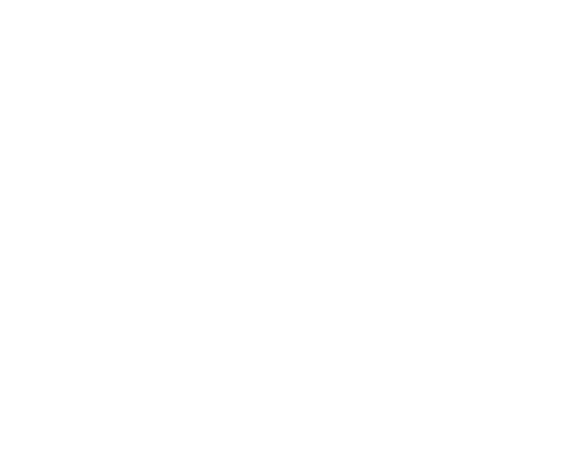 01.
What is the Global Terrorism Index?
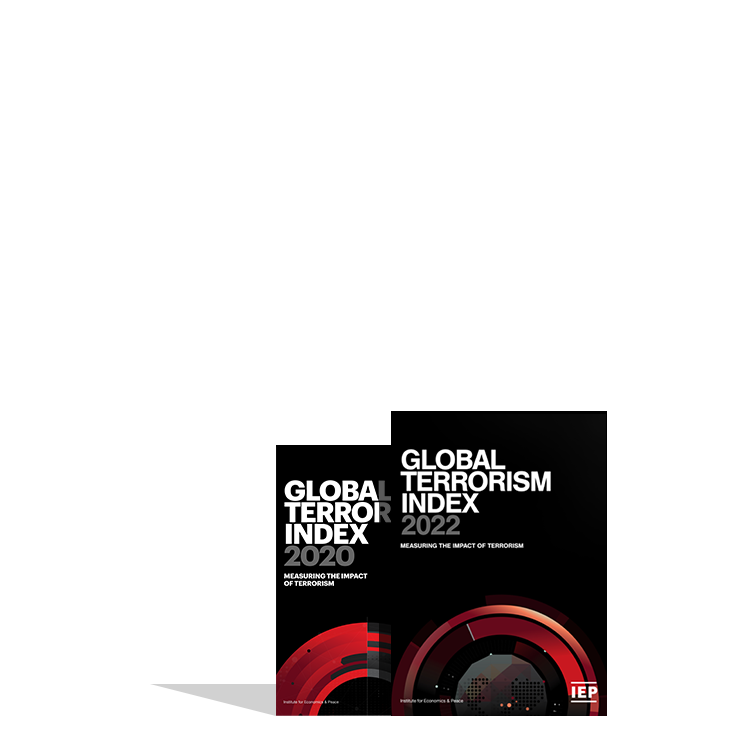 The Global Terrorism Index
Now in its
Ranks
8th
163
year
According to the relative impact of terrorism
countries
Includes contributions from International Experts
Used as an indicator in the Global Peace Index
Developed by the Institute for Economics and Peace
Global Terrorism Index: Methodology
Definition of terrorism: The systemic threat or use of violence, whether for or in opposition to established authority, with the intention of communicating a political, religious or ideological message to a group larger than the victim group by generating fear and altering the behaviour of the larger group.
Over 5 years to measure long term impact
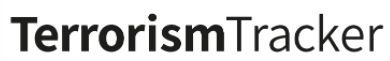 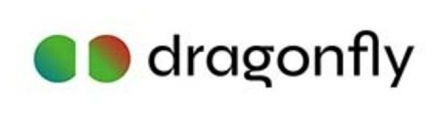 Socio-economic indicators
Logarithmic banding scores (1-10)
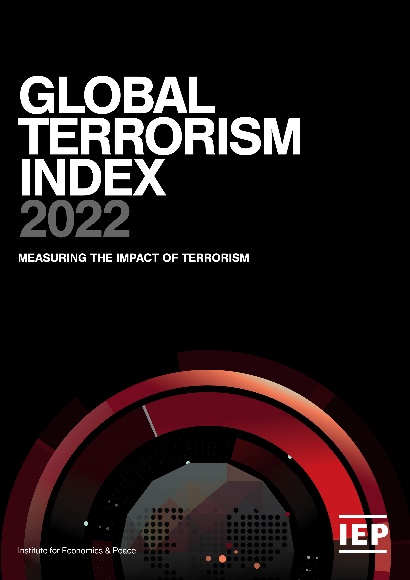 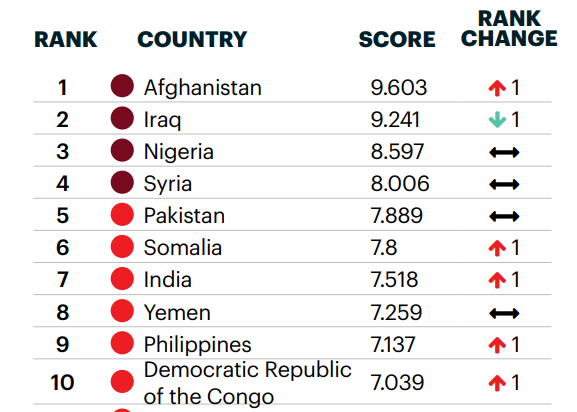 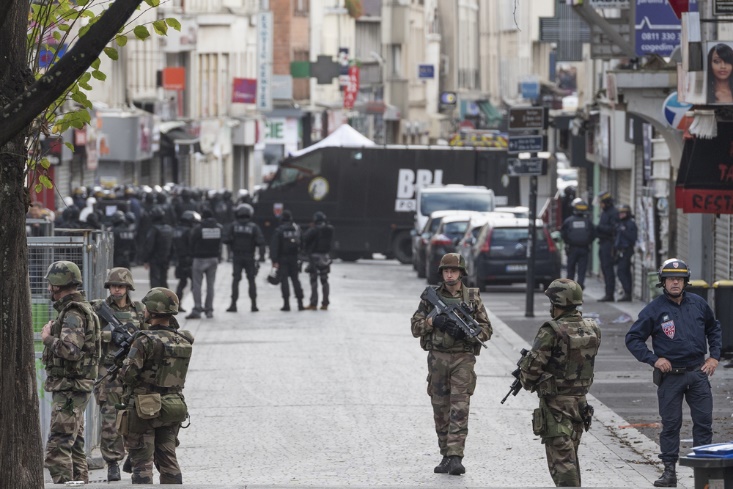 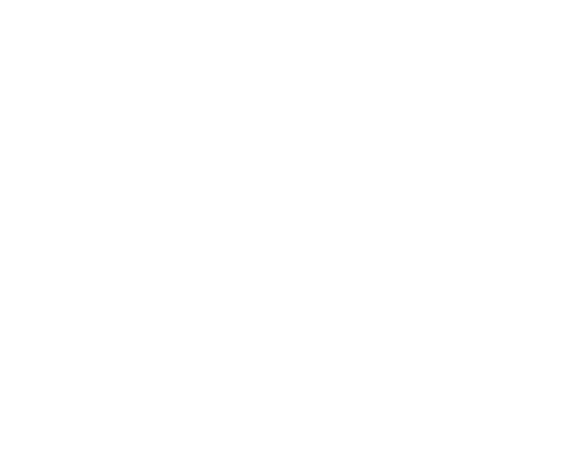 02.
GTI 2022 Results
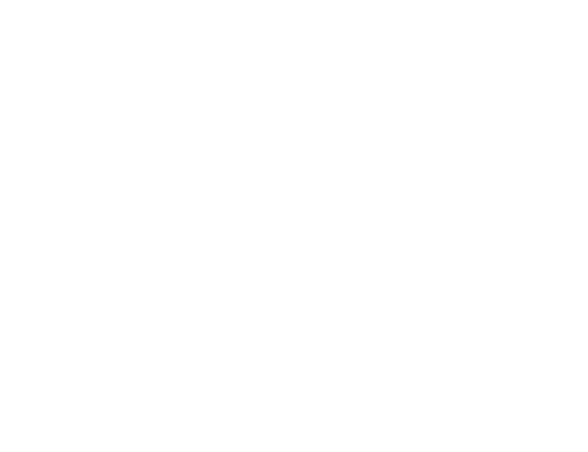 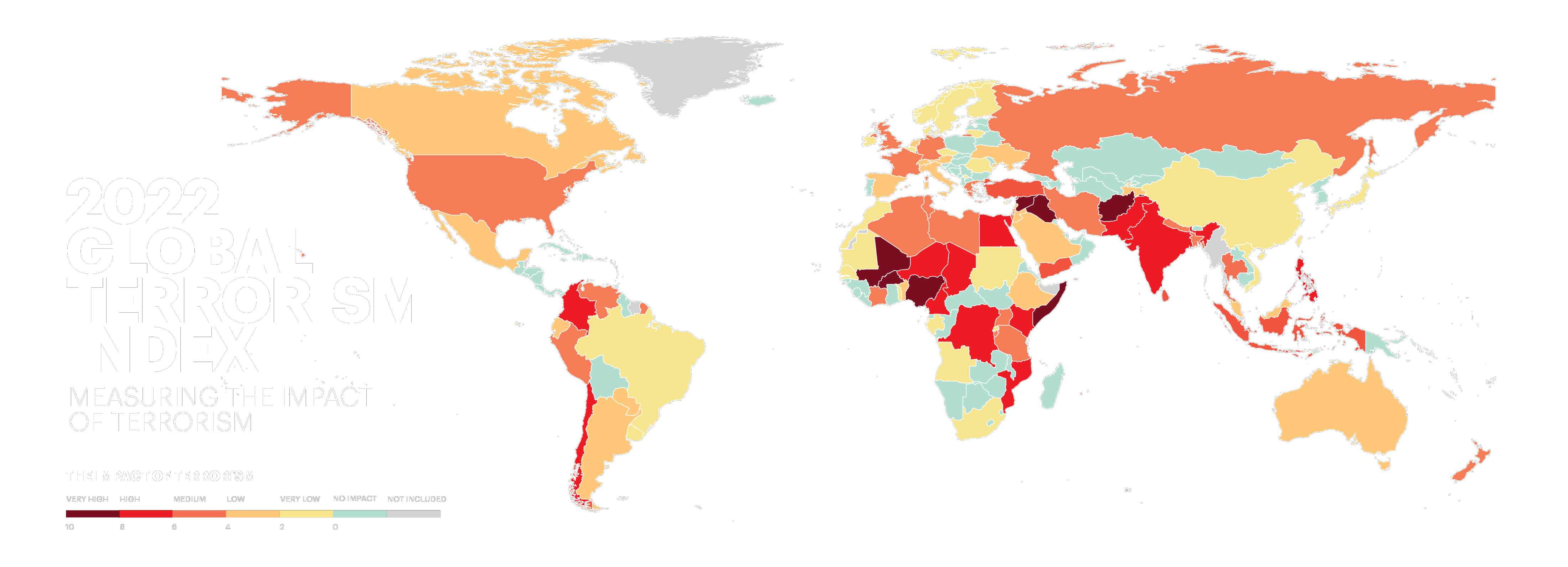 [Speaker Notes: Needs map]
Terrorism attacks
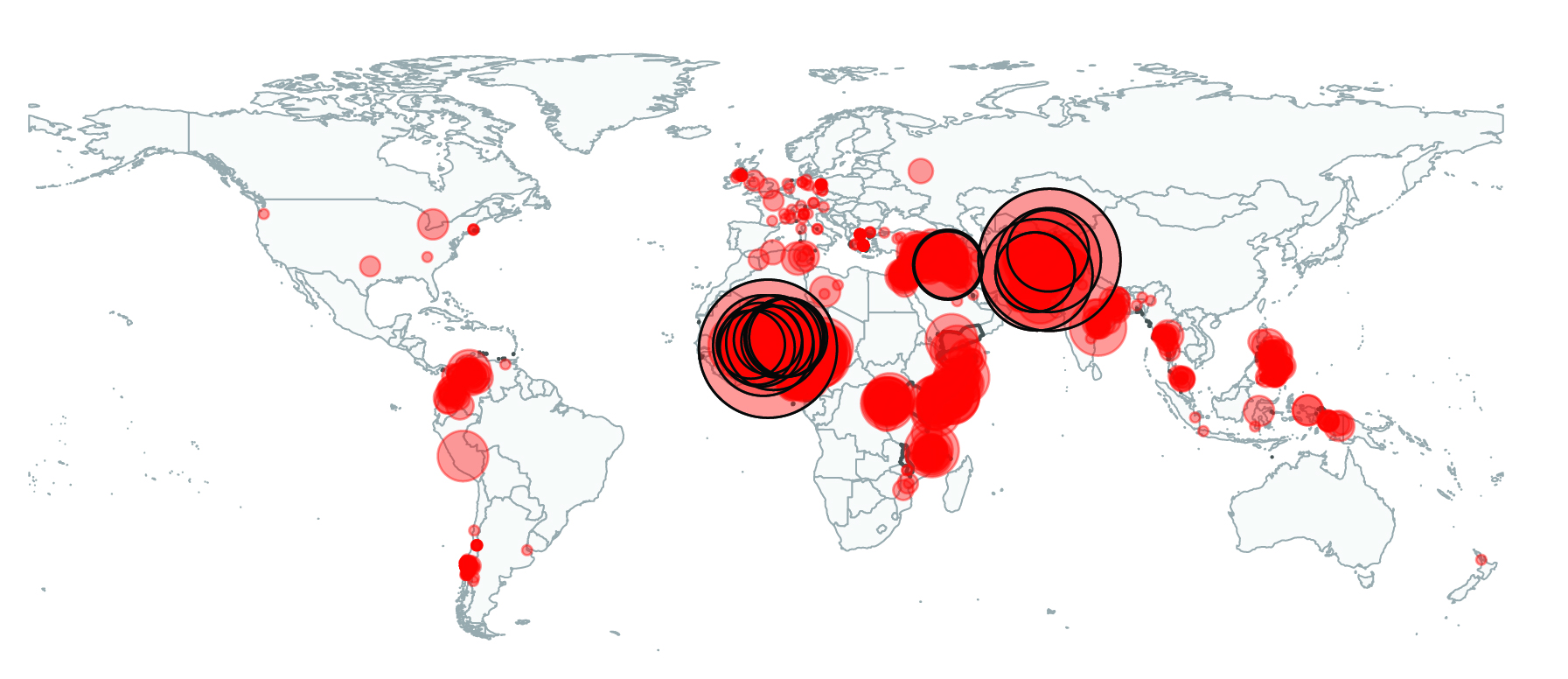 Highlights 2022
Deaths from terrorism down 1.2% - last four years similar, range between 7,100 and 7,3000

Number of attacks up by 17% to 5,226 – less lethal than 2020

86 countries improved compared to 19 that deteriorated

Terrorism is becoming more concentrated into conflict zones – 97% and attacks and 6 times deadlier than elsewhere

Sahel now new epicenter of terrorism – deaths up 10 times since 2007
Highlights 2022…con’t
Deaths decrease by 10% in sub-Saharan Africa – due to success against Boko Haram

Deaths in MENA continue to decline – down 14% to 1,139 

Islamic State and affiliates most deadly group – deaths 2,066 in 20 countries

JNIM is the fastest growing group – 352 deaths, an increase of 69%

ISWA is the most lethal – 23 attacks with 15 deaths average per attack
Highlights 2022…con’t
52% of all attacks not ascribed to a particular terrorist group

Attacks in the West fallen substantially for last 4 years – 59 attacks, ten deaths in 2021, down 70%

Politically motivated terrorism overtakes religious terrorism – 5 times higher in last 5 years

Mozambique recorded the largest drop – 90 deaths down 82%
The countries most impacted by terrorism, 2022
Afghanistan recorded the highest impact of terrorism for the third consecutive year.
1
AFGHANISTAN
Rank change:
NIGERIA
Rank change: 2
6
3
2
IRAQ
Rank change:
7
MALI
Rank change:
8
SOMALIA
Rank change:
NIGER
Rank change: 4
4
BURKINA FASO
Rank change: 2
-
9
10
SYRIA
Rank change:
5
PAKISTAN
Rank change: 2
Key findings, 2022
Deaths in 5 most impacted countries increase by 21%

Deaths fall 19% for all other countries

Terrorism becoming more concentrated
Change in GTI Score 2020-2021
Sub-Saharan Africa was the only region to deteriorate in 2021
Source: IEP Calculations, Terrorism Tracker
Deaths from terrorism by country, 2021
Ten countries accounted for 85% of all deaths from terrorism in 2021
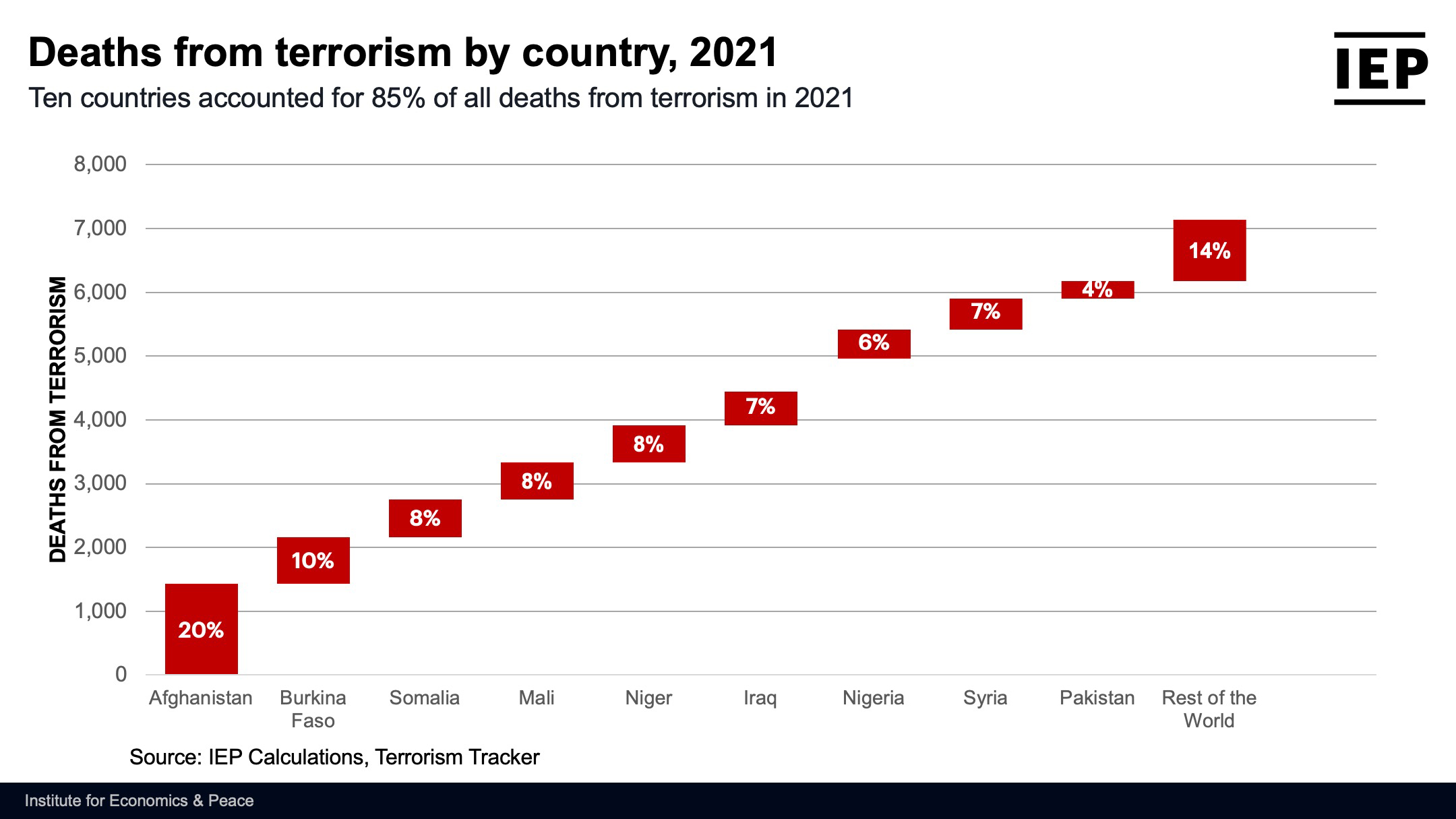 Source: IEP Calculations, Terrorism Tracker
Deteriorations, deaths from terrorism, 2020 - 2021
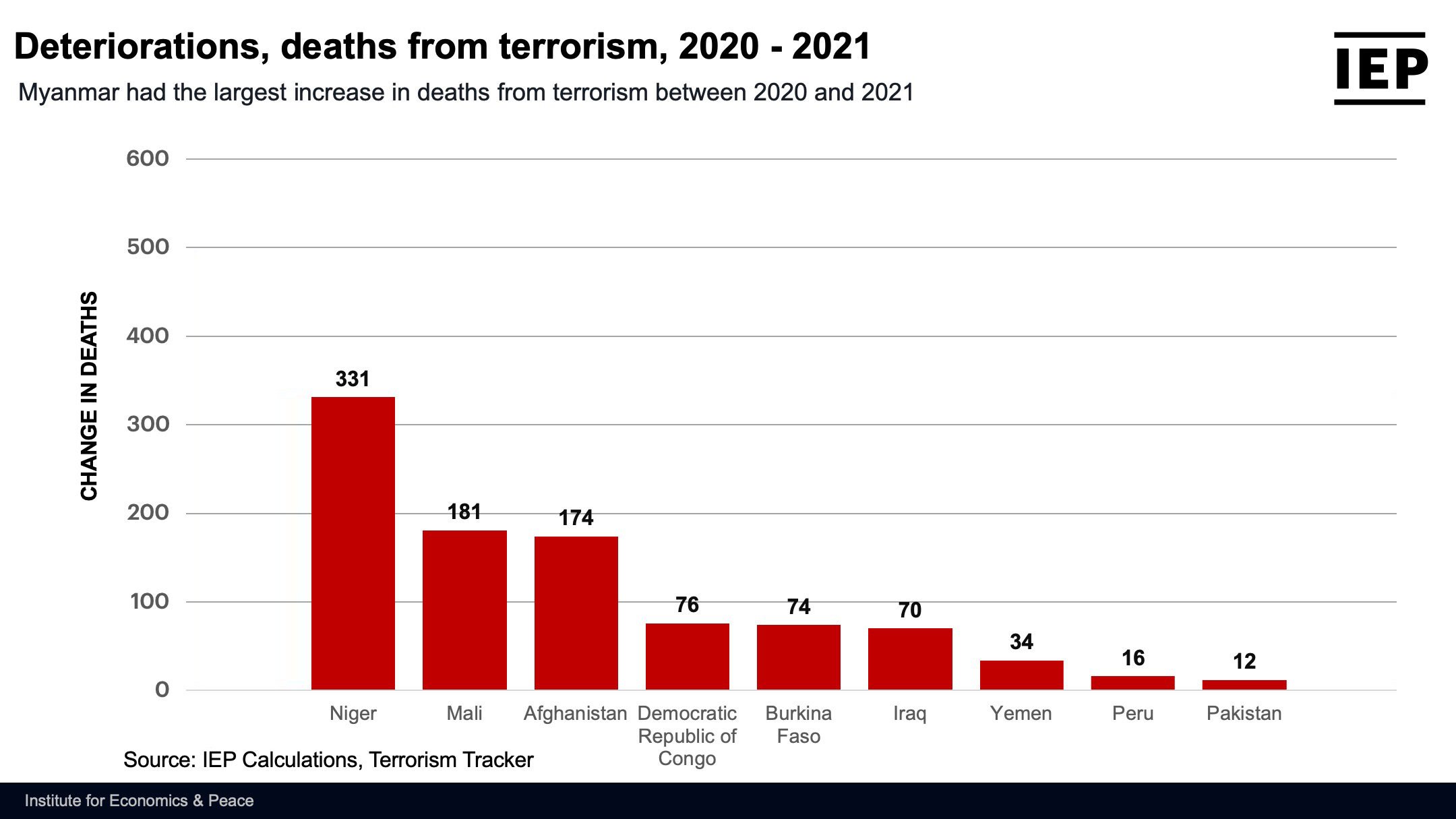 Source: IEP Calculations, Terrorism Tracker
Improvements, deaths from terrorism, 2020 - 2021
Mozambique had the largest decrease in the number of deaths from terrorism since 2020
Source: IEP Calculations, Terrorism Tracker
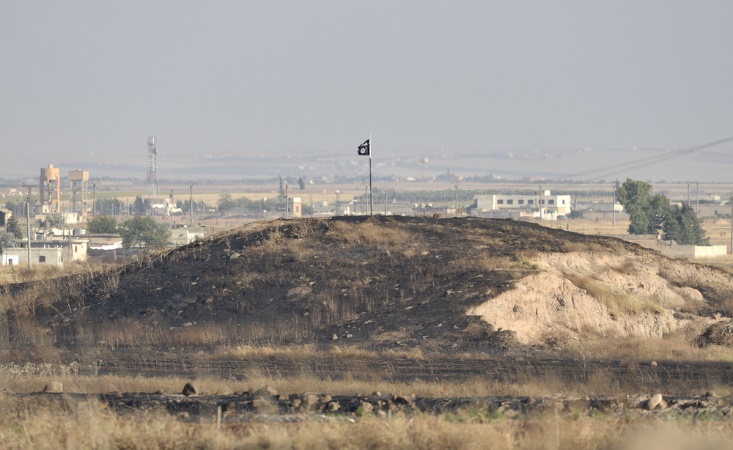 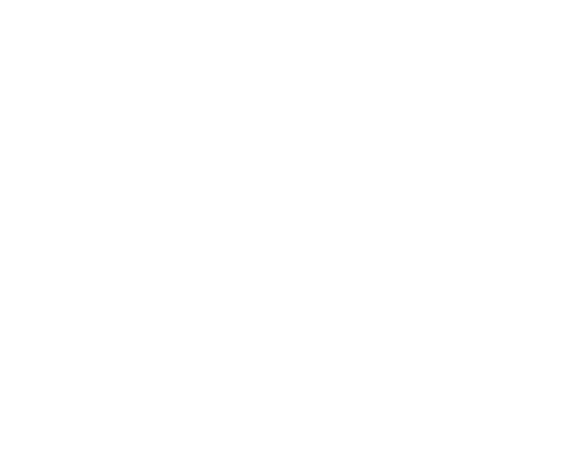 03.
Trends in terrorism
Deaths from terrorism, 2007-2021
Deaths from terrorism have decreased 33% since peaking in 2015
Deadliest terrorist groups, 2007-2021
Islamic State was the deadliest known terrorist group for the fourth consecutive year
Source: IEP Calculations, Terrorism Tracker
Distribution of deaths from terrorism, 2007-2021
In 2021, 105 countries recorded no deaths from terrorism, the highest number for the second consecutive year
Source: IEP Calculations, Terrorism Tracker
Deaths from terrorism by conflict type, 2002-2019
NON-CONFLICT
WAR
Over 97 per cent of deaths from terrorism occur in countries currently experiencing a conflict
MINOR ARMED CONFLICT
Source: IEP Calculations, Terrorism Tracker
Trend in terrorism deaths by region, 2007-2021
South Asia and sub-Saharan Africa suffer from more terrorism than MENA
Source: IEP Calculations, Terrorism Tracker
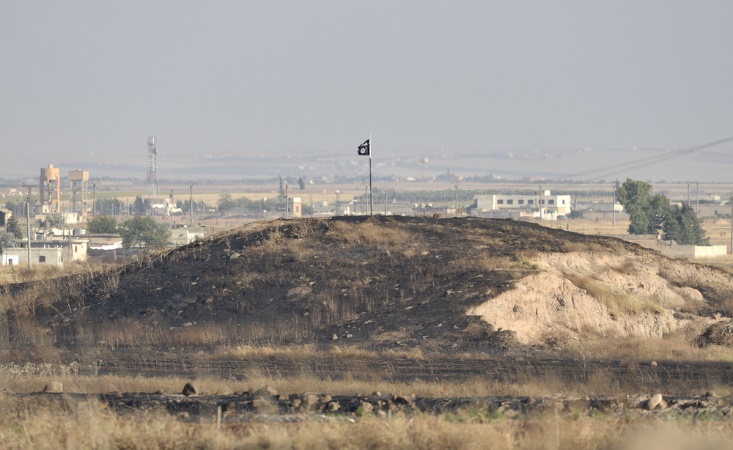 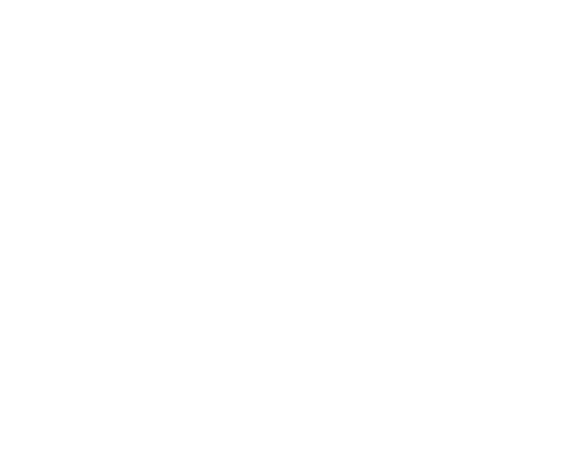 04.
A shifting landscape
Deaths from terrorism by decade, 2000-2019
The last decade was the deadliest on record with over 182,000 terrorism deaths, compared to 72,000 in the 2000s
Trend in ISIL-related terrorism deaths, 2007-2021
Since 2007, ISIL and affiliated groups have caused over 19,000 terrorism deaths
Source: IEP Calculations, Terrorism Tracker
Countries recording at least one death from ISIS-related attacks, 2007-2021
The number of countries recording at least one death from terror attacks by IS and affiliates has risen from 2 in 2013 to 20 in 2021
Source: IEP Calculations, Terrorism Tracker
Regional distribution of ISIL-related terrorism deaths, 2007-2021
By 2019, nearly a third of ISIL deaths from terrorism occurred in the MENA region
Source: IEP Calculations, Terrorism Tracker
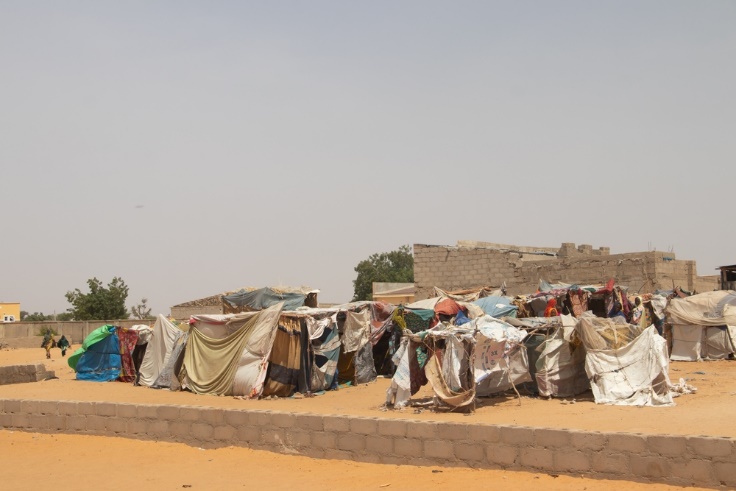 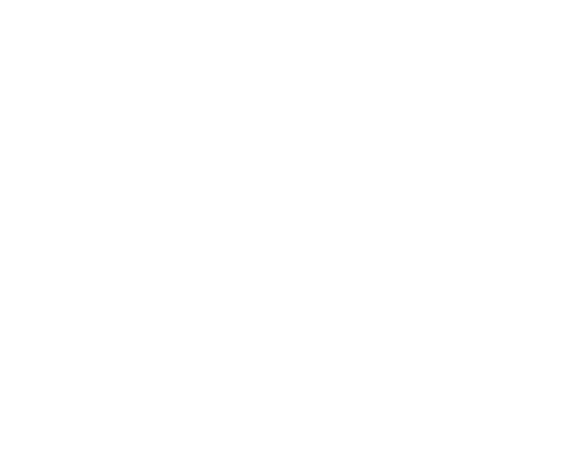 05.
Terrorism in the Sahel
Terrorism in the Sahel, 2007-2021
Incidents and deaths in the Sahel have significantly increased since 2007
Source: IEP Calculations, Terrorism Tracker
[Speaker Notes: It is difficult to say with certainty, but the drop is most likely the result of effective CT/ counterinsurgency operations, particularly by the French. These saw some success in that the terrorists fled across the region, but within a year or two they reorganised (JNIM emerged in 2017) and the terror returned]
Kidnappings in the Sahel, 1997-2021
Kidnappings in the Sahel have increased exponentially since 2010
Source: IEP Calculations ACLED
Terrorism in the Sahel coincides with Ecological Threats
Levels of terrorism is strongly associated with food and water scarcity
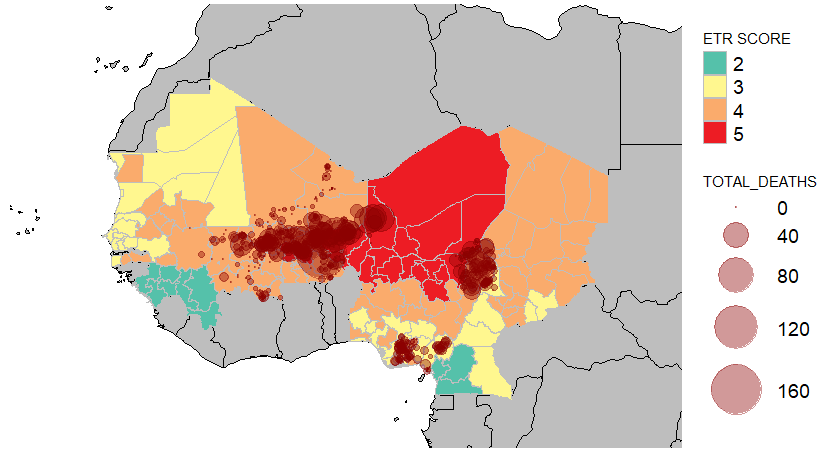 Source: IEP Calculations, Terrorism Tracker
Overview of ETR scores, Sahel region, 2021
Eight of the ten countries in the Sahel region rank in the bottom half of the ETR
Source: IEP Calculations
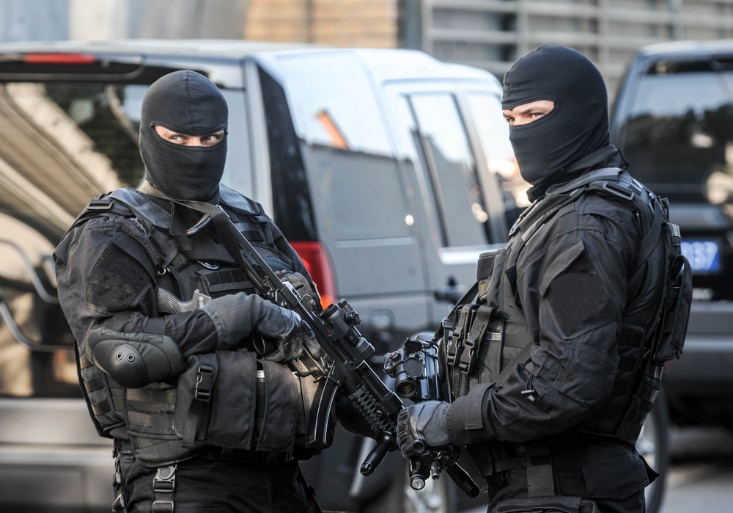 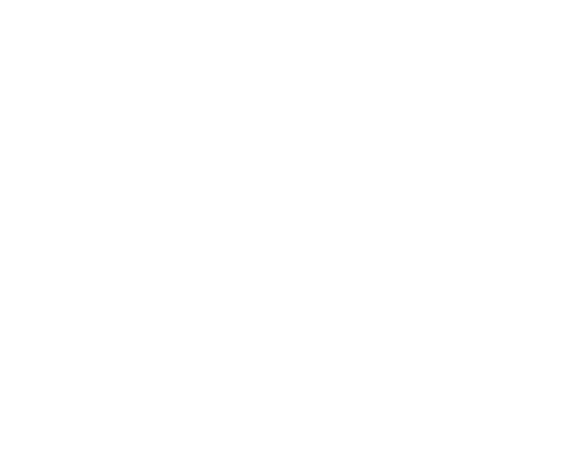 06.
Terrorism in the west
Attacks in the West by ideology
Far-left attacks are less deadly than far-right or religious attacks
Source: IEP Calculations, Terrorism Tracker
Fatalities by ideology, 2007-2021
Religious attacks have caused the most fatalities followed by the far right
Source: IEP Calculations, Terrorism Tracker
Terrorism in the west
Politically terrorism has overtaken religious terrorism – political attacks 5 times higher

Only 3 Islamist attacks in Europe in 2021 – 2 deaths

Only 7 attacks in the US – none tied to a group

Similarities between far-left and far-right terrorists

Both target government – 17% of attacks

Similar motivations – alienated from system

Political terror, access to weapons and militarization associated with level of terrorism and social inequity
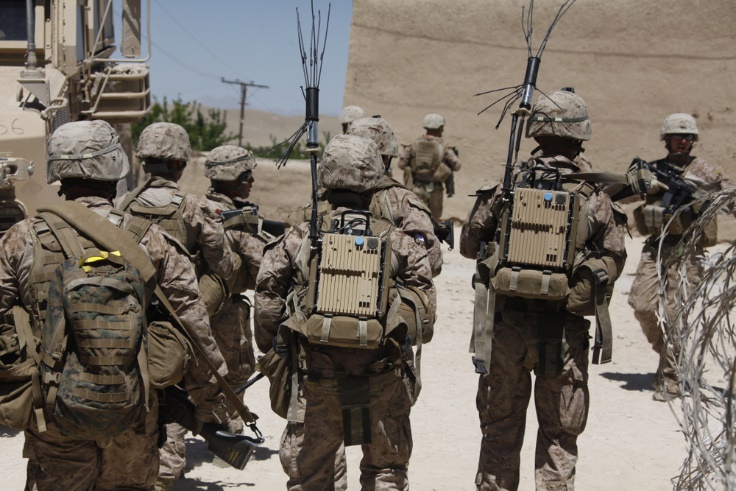 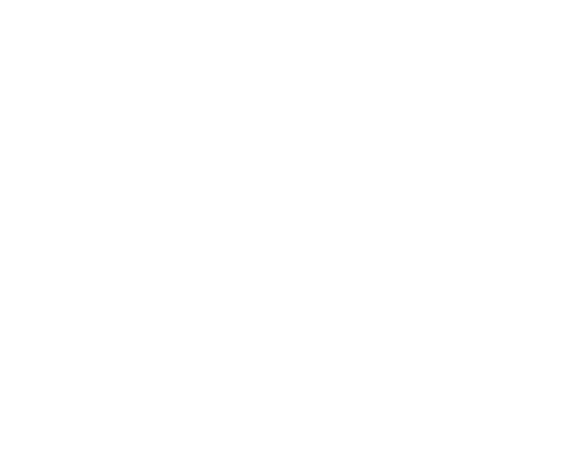 07.
Terrorism and conflict
Terrorist attacks by conflict type, 2021
97 per cent of terrorist attacks occur in countries embroiled in conflict
Source: IEP Calculations, Terrorism Tracker, UCDP
Proximity of terrorist attacks to conflict
80 per cent of terrorist attacks occur within 50 km of an ongoing conflict
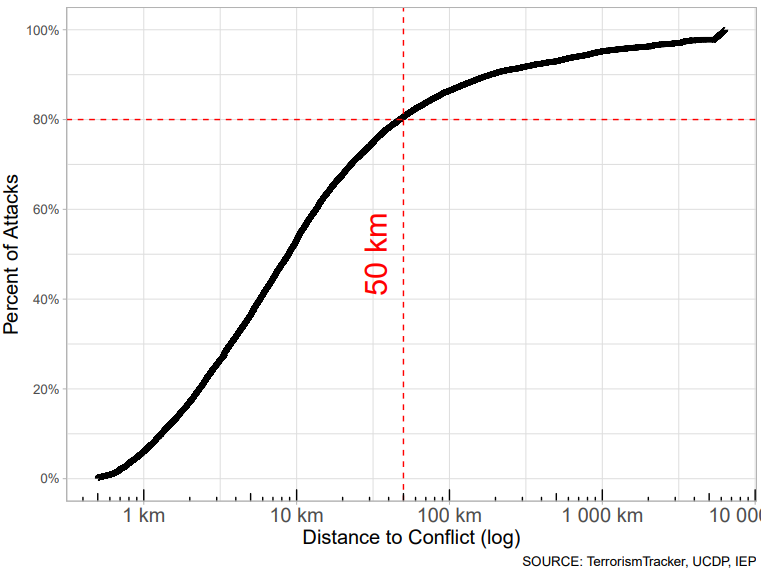 Most important terrorist groups since 2007
Most insurgent groups have been operating since 2007 and are in sub-Saharan Africa and MENA
Distribution of insurgent and terrorist group survival
Insurgent groups are active for significantly longer than terrorist groups
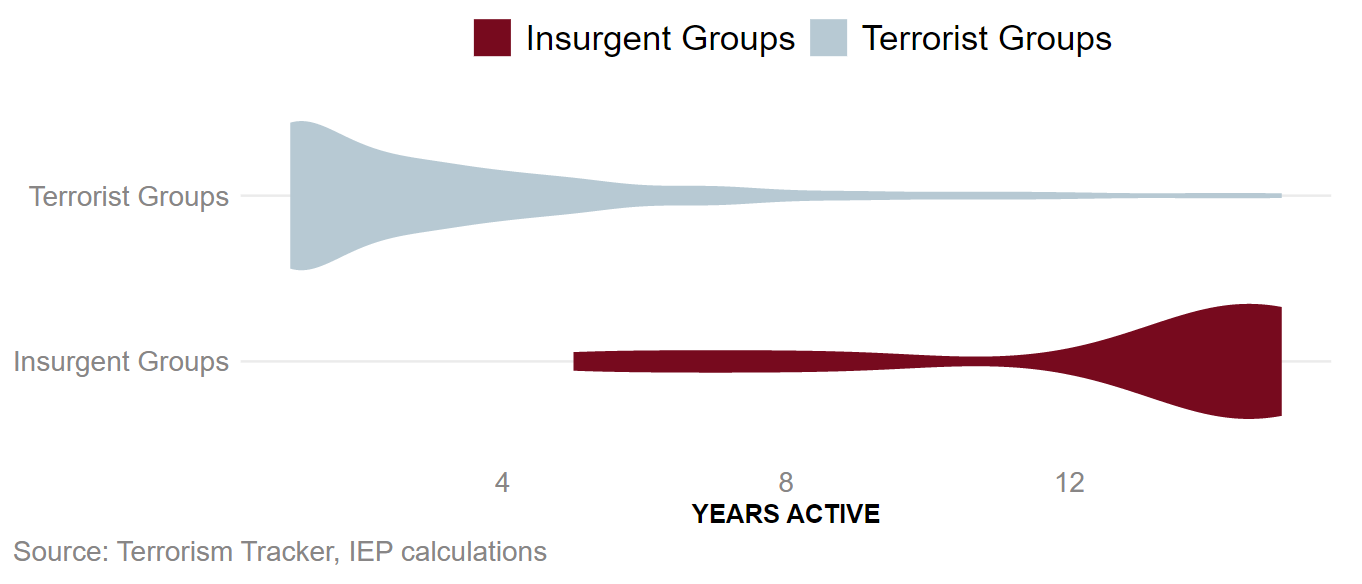 Terrorist group survival, 2007-2021
Most terrorist groups disband, merge with other groups, or are destroyed within a year of being formed
Terrorism in Ukraine
Ukraine and Georgia experienced major spikes in terrorism during their wars in 2008 and 2014

Ukraine suffered 78 attacks, Georgia 41 attacks 

Number of attacks will increase with the intensity of the war

Cyber attacks were building in lead-up to war - 397,000 in 2020, 285,000 first 10 months 2021

Cyber attacks have spillover effects to other countries

Need for better definitions for cyberattacks, cyber warfare, cyber terrorism – what level of severity constitutes cyber warfare
Feedback loops supporting terrorist organisations
Financial and Material Resources
Support by Sympathizers
The diagram shows the nodes and linkages of a terrorist support system
Density of Terrorist Network
Influence of Network
Impact of Attacks
Recruitment   
of Terrorists
Negative Perception of Countries
Media 
Reports
Feedback loops
            Recruitment
            Funding
            Media
            Motivation
Source:  Adapted from Schoenenberger et al., (2014) and IEP
Get involved with IEP
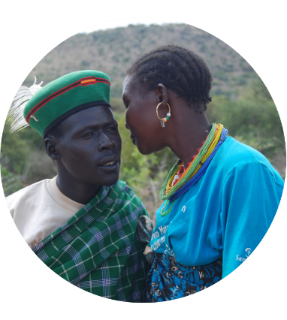 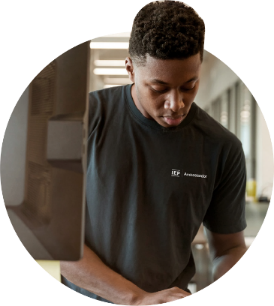 GlobalPeaceIndex
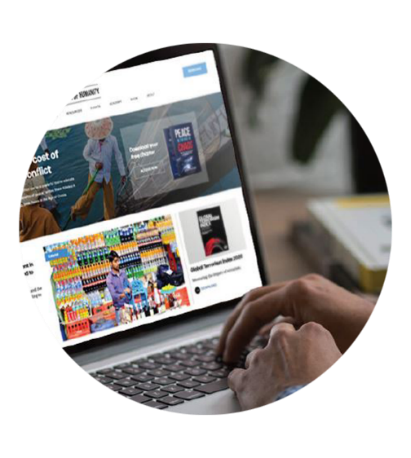 Ambassador Program
Positive Peace Workshops
@GlobPeaceIndex
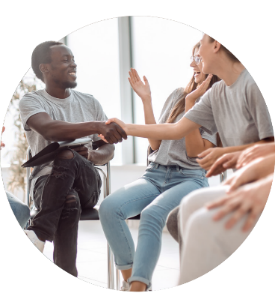 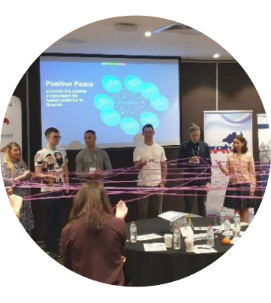 @GlobalPeaceIndex
Online
Strategic Partnerships
IEP Peace Academy
visionofhumanity.org